Лекция 6 (Циклы и итерации)
PhD, кафедра информационные системы
Карюкин В.И.
[Speaker Notes: Note from Chuck.  If you are using these materials, you can remove the UM logo and replace it with your own, but please retain the CC-BY logo on the first page as well as retain the acknowledgement page(s) at the end.]
Повторяющиеся шаги
n = 5
Output:

5
4
3
2
1
Blastoff! 
0
Program:

n = 5
while n > 0 :
    print(n)
    n = n – 1
print('Blastoff!')
print(n)
No
Yes
n > 0 ?
print(n)
n = n -1
Циклы (повторяющиеся шаги) имеют переменные итерации, которые изменяются каждый раз в цикле. Часто эти переменные итерации проходят через последовательность чисел.
print('Blastoff')
Бесконечный цикл
n = 5
No
Yes
n > 0 ?
n = 5
while n > 0 :
    print('Lather')
    print('Rinse')
print('Dry off!')
print('Lather')
print('Rinse')
print('Dry off!')
Что не так с циклом?
Еще один цикл
n = 0
No
Yes
n > 0 ?
n = 0
while n > 0 :
    print('Lather')
    print('Rinse')
print('Dry off!')
print('Lather')
print('Rinse')
print('Dry off!')
Что делает данный цикл?
Выход из цикла
Оператор break завершает текущий цикл и переходит к оператору, следующему сразу за циклом.
Это похоже на тест цикла, который может происходить в любом месте тела цикла.
> hello there
hello there
> finished
finished
> done
Done!
while True:
    line = input('> ')
    if line == 'done' :
        break
    print(line)
print('Done!')
Выход из цикла
Оператор break завершает текущий цикл и переходит к оператору, следующему сразу за циклом.
Это похоже на тест цикла, который может происходить в любом месте тела цикла.
> hello there
hello there
> finished
finished
> done
Done!
while True:
    line = input('> ')
    if line == 'done' :
        break
    print(line)
print('Done!')
No
Yes
True ?
while True:
    line = input('> ')
    if line == 'done' : 
       break
    print(line)
print('Done!')
....
break
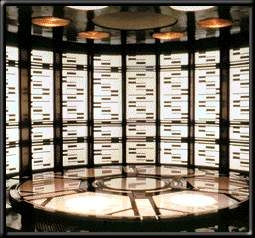 ...
http://en.wikipedia.org/wiki/Transporter_(Star_Trek)
print('Done')
Завершение итерации с continue
Оператор continue завершает текущую итерацию, переходит к началу цикла и запускает следующую итерацию
while True:
    line = input('> ')
    if line[0] == '#' :
        continue
    if line == 'done' :
        break
    print(line)
print('Done!')
> hello there
hello there
> # don't print this
> print this!
print this!
> done
Done!
Завершение итерации с continue
Оператор continue завершает текущую итерацию, переходит к началу цикла и запускает следующую итерацию
while True:
    line = input('> ')
    if line[0] == '#' : 
        continue
    if line == 'done' :
        break
    print(line)
print('Done!')
> hello there
hello there
> # don't print this
> print this!
print this!
> done
Done!
No
True ?
Yes
while True: 
   line = raw_input('> ')
   if line[0] == '#' :
        continue
    if line == 'done' :
        break
    print(line)
print('Done!')
....
continue
...
print('Done')
Бесконечные циклы
Циклы while называются «неопределенными циклами», потому что они продолжаются до тех пор, пока логическое условие не станет ложным.
Циклы, которые мы видели до сих пор, довольно легко изучить, чтобы увидеть, завершатся ли они или будут «бесконечными циклами».
Иногда немного сложнее быть уверенным в том, что цикл завершится.
Определенные циклы
Iterating over a set of items…
Определенные циклы
Довольно часто у нас есть список элементов строк в файле - фактически конечный набор вещей.
Мы можем написать цикл для однократного запуска цикла для каждого из элементов в наборе, используя конструкцию Python for.
Эти циклы называются «определенными циклами», потому что они выполняются точное количество раз.
Мы говорим, что «определенные циклы проходят через элементы набора»
Простой цикл
5
4
3
2
1
Blastoff!
for i in [5, 4, 3, 2, 1] :
    print(i)
print('Blastoff!')
Определенный цикл со строками
Happy New Year: JosephHappy New Year: Glenn
Happy New Year: Sally

Done!
friends = ['Joseph', 'Glenn', 'Sally']
for friend in friends : 
   print('Happy New Year:', friend)
print('Done!')
Простой цикл
No
Yes
Done?
Move i ahead
5
4
3
2
1
Blastoff!
for i in [5, 4, 3, 2, 1] :
    print(i)
print('Blastoff!')
print(i)
Определенные циклы (для циклов) имеют явные переменные итерации, которые изменяются каждый раз в цикле. Эти итерационные переменные перемещаются по последовательности или набору
print('Blast off!')
Глядя в ...
Переменная итерации «выполняет итерацию» по последовательности (упорядоченный набор)
Блок (тело) кода выполняется один раз для каждого значения в последовательности
Переменная итерации перемещается по всем значениям в последовательности
Five-element sequence
Iteration variable
for i in [5, 4, 3, 2, 1] :
      print(i)
No
Yes
Переменная итерации «выполняет итерацию» по последовательности (упорядоченный набор)
Блок (тело) кода выполняется один раз для каждого значения в последовательности
Переменная итерации перемещается по всем значениям в последовательности
Done?
Move i ahead
print(i)
for i in [5, 4, 3, 2, 1] :  
   print(i)
i = 5
print(i)
No
Yes
Done?
Move i ahead
i = 4
print(i)
print(i)
i = 3
print(i)
i = 2
for i in [5, 4, 3, 2, 1] :
    print(i)
print(i)
i = 1
print(i)
Что мы делаем с циклами
Примечание: хотя эти примеры просты, шаблоны применимы ко всем видам циклов.
Изготовление «умных» петель
Хитрость заключается в том, чтобы «знать» что-то обо всем цикле, когда вы застряли при написании кода, который видит только одну запись за раз
Set some variables to initial values
for thing in data:
Look for something or do something to each entry separately, updating a variable
Look at the variables
Цикл через набор
$ python basicloop.py
Before
9
41
12
3
74
15
After
print('Before')
for thing in [9, 41, 12, 3, 74, 15] :
     print(thing)
print('After')
Какое наибольшее число?
Какое наибольшее число?
3
Какое наибольшее число?
41
Какое наибольшее число?
12
Какое наибольшее число?
9
Какое наибольшее число?
74
Какое наибольшее число?
15
Какое наибольшее число?
Какое наибольшее число?
3
41
12
9
74
15
Какое наибольшее число?
-1
largest_so_far
Какое наибольшее число?
3
3
largest_so_far
Какое наибольшее число?
41
41
largest_so_far
Какое наибольшее число?
12
41
largest_so_far
Какое наибольшее число?
9
41
largest_so_far
Какое наибольшее число?
74
74
largest_so_far
Какое наибольшее число?
15
74
Какое наибольшее число?
3
41
12
9
74
15
74
Нахождение наибольшего значения
$ python largest.py
Before -1
9  9
41  41
41 12
41  3
74  74
74  15
After 74
largest_so_far = -1
print('Before', largest_so_far)
for the_num in [9, 41, 12, 3, 74, 15] :
   if the_num > largest_so_far :
      largest_so_far = the_num
   print(largest_so_far, the_num)

print('After', largest_so_far)
Мы создаем переменную, которая содержит наибольшее значение, которое мы видели до сих пор. Если текущее число, на которое мы смотрим, больше, это новое наибольшее значение, которое мы видели до сих пор.
Больше шаблонов циклов…
Суммировать в цикле
$ python countloop.py
Before 0
1 9
2 41
3 12
4 3
5 74
6 15
After 6
zork = 0
print('Before', zork)
for thing in [9, 41, 12, 3, 74, 15] :
    zork = zork + 1
    print(zork, thing)
print('After', zork)
Чтобы подсчитать, сколько раз мы выполняем цикл, мы вводим переменную счетчика, которая начинается с 0, и добавляем к ней единицу каждый раз в цикле
Суммирование в цикле
$ python countloop.py 
Before 0
9 9
50 41
62 12
65 3
139 74
154 15
After 154
zork = 0
print('Before', zork)
for thing in [9, 41, 12, 3, 74, 15] :
    zork = zork + thing
    print(zork, thing)
print('After', zork)
Чтобы сложить значение, которое мы встречаем в цикле, мы вводим переменную суммы, которая начинается с 0, и добавляем значение к сумме каждый раз в цикле
Нахождение среднего в цикле
$ python averageloop.py 
Before 0 0
1 9 9
2 50 41
3 62 12
4 65 3
5 139 74
6 154 15
After 6 154 25.666
count = 0
sum = 0
print('Before', count, sum)
for value in [9, 41, 12, 3, 74, 15] :
    count = count + 1
    sum = sum + value
    print(count, sum, value)
print('After', count, sum, sum / count)
Среднее значение просто объединяет модели подсчета и суммирования и делится, когда цикл завершен
Фильтрация в цикле
print('Before')
for value in [9, 41, 12, 3, 74, 15] :
    if value > 20:
 	    print('Large number',value)
print('After')
$ python search1.py 
Before
Large number 41
Large number 74
After
Мы используем оператор if в цикле, чтобы поймать / отфильтровать значения, которые мы ищем
Поиск с использованием логической переменной
$ python search1.py 
Before False
False 9
False 41
False 12
True 3
True 74
True 15
After True
found = False
print('Before', found)
for value in [9, 41, 12, 3, 74, 15] : 
   if value == 3 :
       found = True
   print(found, value)
print('After', found)
Если мы просто хотим найти и узнать, было ли найдено значение, мы используем переменную, которая начинается с False и устанавливается в True, как только мы находим то, что ищем.
Как найти наименьшее значения
$ python largest.py
Before -1
9  9
41  41
41 12
41  3
74  74
74  15
After 74
largest_so_far = -1
print('Before', largest_so_far)
for the_num in [9, 41, 12, 3, 74, 15] :
   if the_num > largest_so_far :
      largest_so_far = the_num
   print(largest_so_far, the_num)

print('After', largest_so_far)
Как бы мы изменили его, чтобы он находил наименьшее значение в списке?
Поиск наименьшего значения
smallest_so_far = -1
print('Before', smallest_so_far)
for the_num in [9, 41, 12, 3, 74, 15] :
   if the_num < smallest_so_far :
      smallest_so_far = the_num
   print(smallest_so_far, the_num)

print('After', smallest_so_far)
Мы изменили имя переменной на smallest_so_far и поменяли> на <
Поиск наименьшего значения
$ python smallbad.py
Before -1
-1  9
-1  41
-1 12
-1  3
-1  74
-1  15
After -1
smallest_so_far = -1
print('Before', smallest_so_far)
for the_num in [9, 41, 12, 3, 74, 15] :
   if the_num < smallest_so_far :
      smallest_so_far = the_num
   print(smallest_so_far, the_num)

print('After', smallest_so_far)
Мы изменили имя переменной на smallest_so_far и поменяли> на <
Поиск наименьшего значения
smallest = None
print('Before')
for value in [9, 41, 12, 3, 74, 15] :
    if smallest is None : 
        smallest = value
    elif value < smallest : 
        smallest = value
    print(smallest, value)
print('After', smallest)
$ python smallest.py 
Before
9 9
9 41
9 12
3 3
3 74
3 15
After 3
У нас все еще есть самая маленькая переменная. При первом прохождении цикла наименьшее значение равно None, поэтому мы берем первое значение как наименьшее.
Операторы «есть» и «нет»
В Python есть оператор is, который можно использовать в логических выражениях.
Подразумевает «то же самое, что и»
Подобно, но сильнее, чем ==
не также является логическим оператором
smallest = None
print('Before')
for value in [3, 41, 12, 9, 74, 15] :
    if smallest is None : 
        smallest = value
    elif value < smallest : 
        smallest = value
    print(smallest, value)

print('After', smallest)
Резюме
Цикл While (indefinite)
Бесконечный цикл Infinite loop
с break
с continue
Константы None и переменные
Цикл for (definite)
Переменные итерации
Циклические идиомы
Наибольшее и наименьшее